Welcome to Chestnuts
September 2024
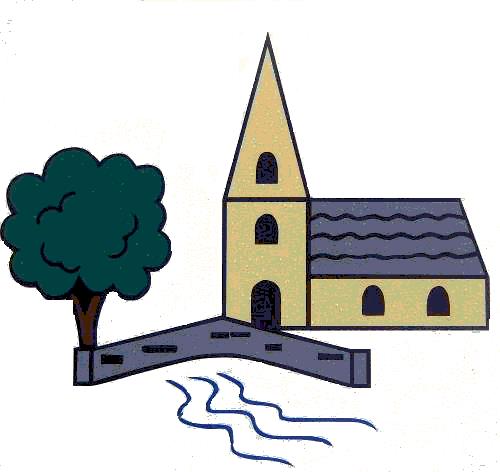 Outline of this session:- to meet your child’s new class teacher- to share routines and expectations- information about how you can help support at home- how you can get in touch with us
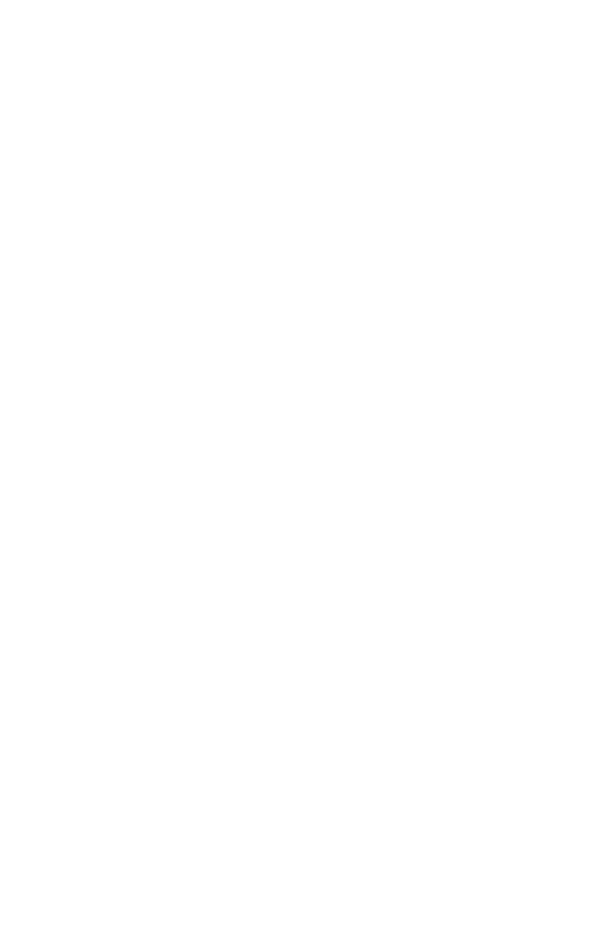 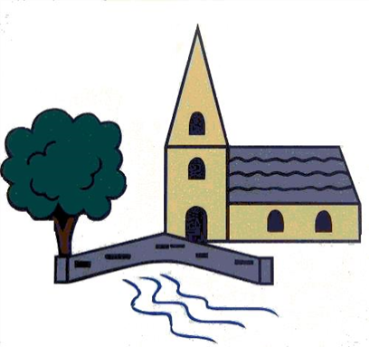 Current position of school

We had a great year last building on lots of successes.

Data in all statutory areas – EYFS, Year 1 phonics check, Year 4 multiplication check and end of KS2 SATs results were all above local and national figures. This is a really strong position to be in. 

We also engaged with lots of activities beyond the National Curriculum, including achieving The Healthy Schools Award at Platinum Level!

From these successes, we are in a fantastic position to build and continue to improve!
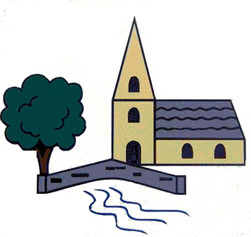 School Priorities for 2024/25

To continue developing and refining our curriculum offer to best meet the needs of all children.
To develop oracy across the school, to foster articulate and well-rounded children, able to speak and write in a variety of  contexts. 
To develop and refine transcription skills in the younger years, to enhance the writing process throughout the school.
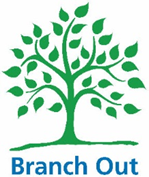 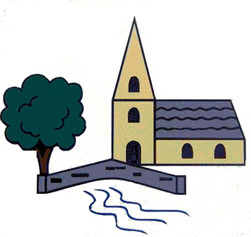 Meet the Team
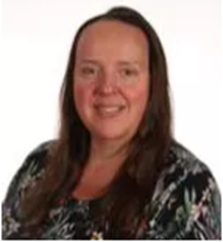 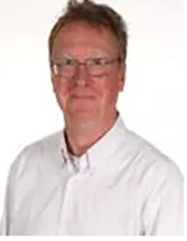 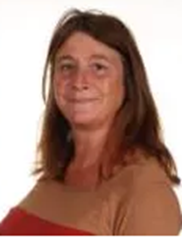 Mrs Hamilton
Class Teacher
Mrs Whitely
Teaching Assistant 
Mornings
Mr Hanlon
PPA Cover Thursday Morning
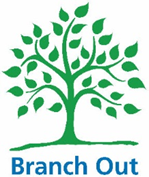 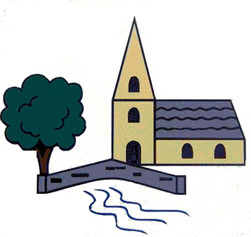 Routines: 

8.40 am – Mrs Bamforth will open the gates. Children to come to their classroom (Early Morning Task)
9am – 10 am Maths 
10.00 am to 10.15 am Daily Assembly 
10.15 (Spelling or Handwriting)
KS2 10.35am – Playtime

KS2 10.50am – SQUIRT/Class Reading

11.15am – English

12.15 pm – Lunch time

1pm – Foundation subjects/daily mile

3.15pm – Home time - children will be brought to the playground. Please note, only Year 6 can walk home and this needs to be confirmed in writing please.
Timetable
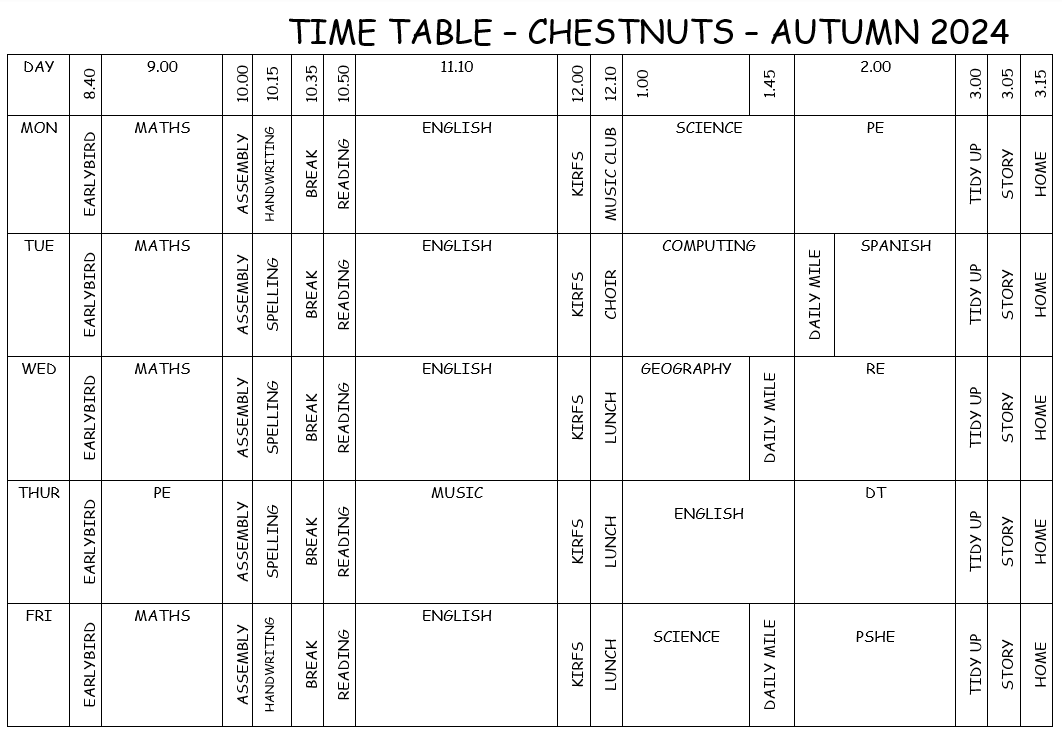 Expectations
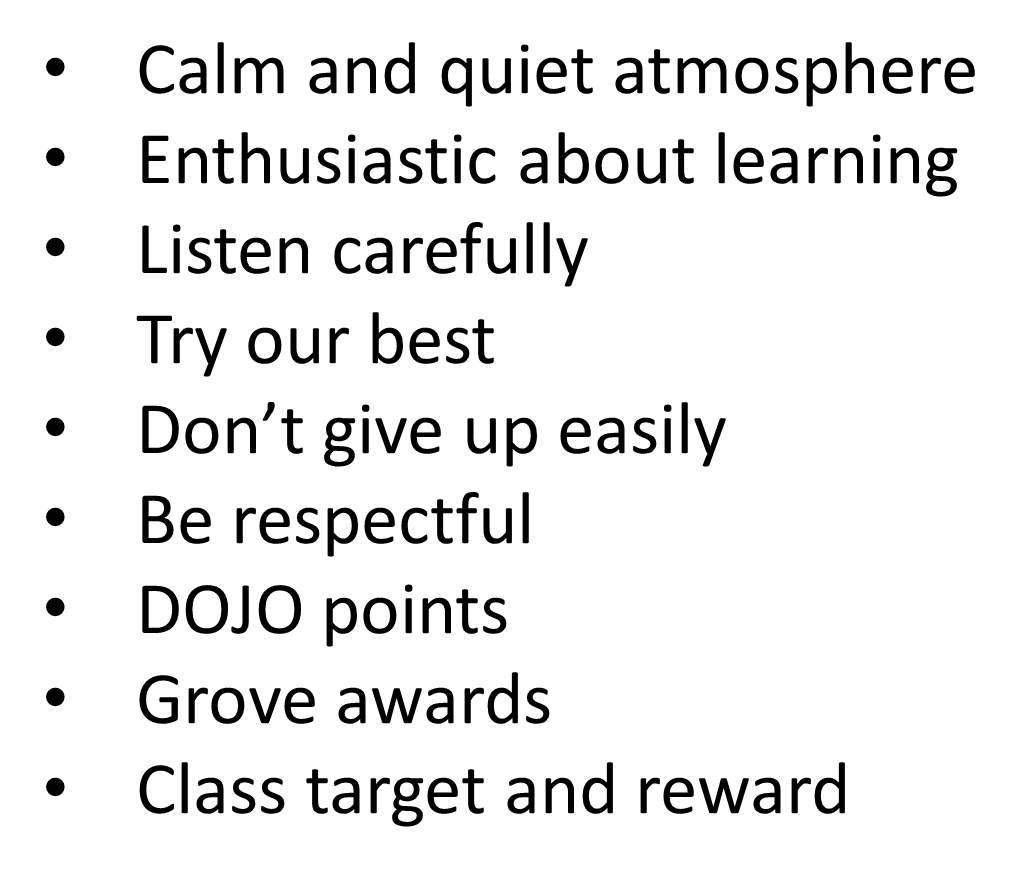 Equipment

Water bottle with water not juice
Waterproof coat with a hood every day
Trainers every day for Daily Mile
PE Kit – Wednesday and Friday – indoor (black shorts and red top) – outdoor (black joggers and red hoodie) – bobble for long hair – no jewellery including earrings – make sure children can tie their shoe laces
Fruit – a piece or handful of fruit – no snack bars
Everything named
No toys or stationery from home
Curriculum Coverage
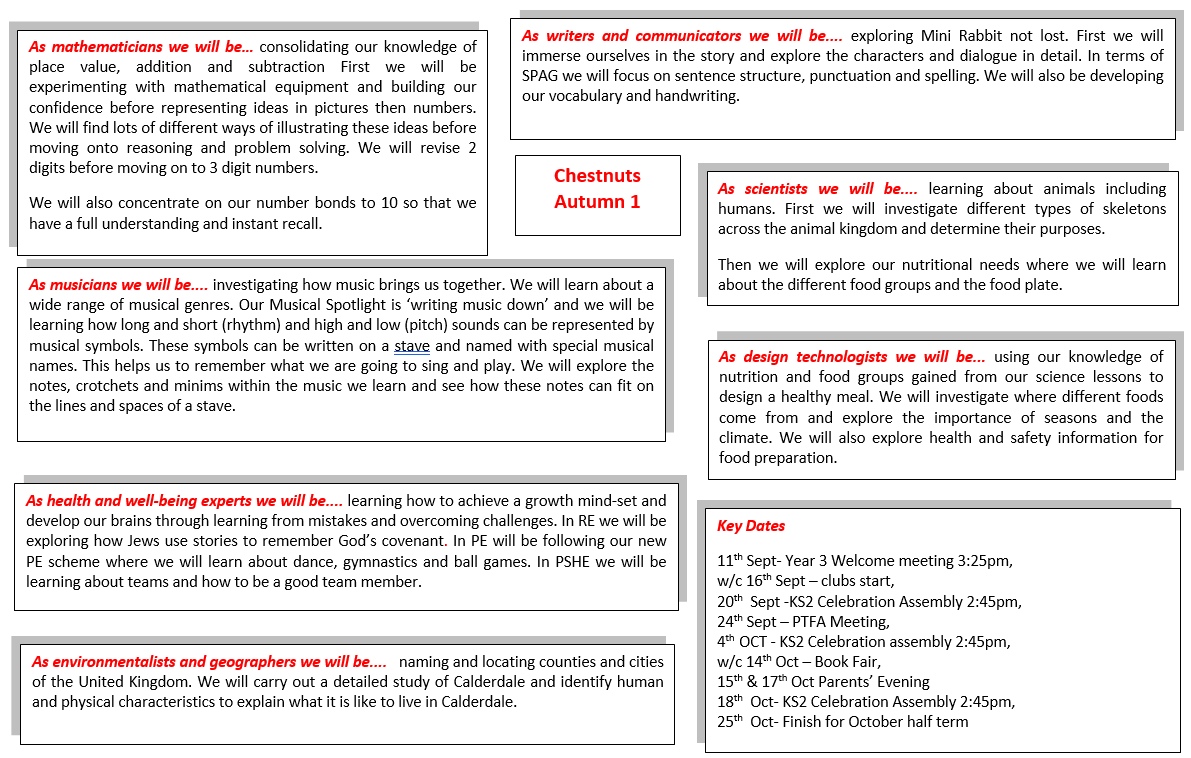 Homework


Sent out Friday
Hand in Wednesday
Reading
Spelling
Times tables
Writing
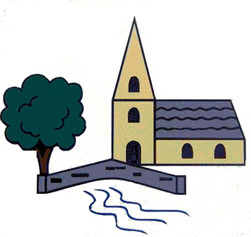 How you can help
Supporting with homework
Reading with your child – every day please!
Visiting the website for links
http://www.ripponden.calderdale.sch.uk/
Talking to your child about their learning
Keeping the lines of communication open – we have an open-door policy and are here to help and support your child and your family where we can.
Medical/health needs

We hold a medical and health care needs register in school and this is treated with the strictest of confidence.

If your child has a medical need that we don’t know about, or if these needs change, please let us know as soon as possible. Please also make sure in date medication is sent into school. 

To let us know, please email office@ripponden.calderdale.sch.uk for the attention of Miss Smith.
Any questions?
We are delighted to be able to meet face-to-face again. Please do ask if you have any questions. 

If you have any questions about any of this, please get in touch with the office:

office@ripponden.calderdale.sch.uk 

and a member of staff will get back to you as soon as possible.
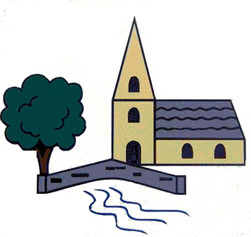